Coordination of parties' voting in the State Duma: case of electoral legislation change
What are determinants of party and electoral law change?
Cartel Party Theory (Katz and Mair, 1995):
During recent 30 years party systems in consolidated democracies show trends when parties “move” from civil society towards the state;

Parliamentary parties collaborate to create preferences to themselves as well as to limit competitive area in the forthcoming elections;
Cases of parties’ cartelization in Western countries
Russell J. Dalton Citizen Politics. Public Opinion and Political Parties in Advanced Industrial Democracies / Chatam, Chatam House Publishers, 1988 (1996); 
Peter Mair The Problem of Party System Change // Journal of Theoretical Politics, vol. 1, 1989, pp. 251-276; 
Peter Mair Continuity, Change, and the Vulnerability of Party // West European Politics, vol. 12, 1989, pp. 169-186; 
Mogens N. Pedersen The Dynamics of European Party Systems: Changing Patterns of Electoral Volatility // European Journal of Political Research, vol. 7, 1979, pp. 1-26.
What happens in other countries?
Cartel party theory was not used for analysis of party system development in countries with centralized decision-making (authoritarian and non-consolidated democratic regimes);

Nevertheless, in non-consolidated democracies the trends of party systems’ development seem to be similar to developed democratic countries.
“Cartel” laws
create preferences for parliamentary parties and put obstacles to non-parliament parties;
increase role of political parties in electoral process;
limit number of actors of electoral process;
give political parties monopoly for participation in some electoral procedures or electoral process at all;
increase impact of party bureaucracy in electoral process
“Non-cartel” laws
increase number of electoral process actors;
deprive political parties of electoral monopoly or institutional preferences in electoral process;
do not influence on the role of political parties in electoral process or potentially give more preferences just to one political actor (use of administrative resource);
are also laws that adopt some technical changes of the legislation
Questions
Do political parties establish coalitions in the State Duma when they elaborate and adopt changes in electoral and party law?

Do political parties coordinate their strategies? 

Is there any external coordination of inter-party collaboration in State Duma?

If yes, who coordinates?
Hypotheses
(H1) Deputies of State Duma collaborate when adopting “cartel” laws 

(Н2) The key determinant for State Duma deputies’ voting regarding electoral and party laws is the signal from President’s Administration
2000-2011 State Duma activity
67 changes of electoral law:
27 “cartel” and 40 “non-cartel” changes
Example of data
Discussion
United Russia and LDPR tend to vote rather similar
CPRF and Just Russia also elaborate rather similar strategies, although their voting wasn’t crucial
All factions of State Duma tend to support the “cartel” laws
In most cases party discipline is observed
Just Russia is more “plural” comparing to others
Discussion
It is difficult to find coordination as negotiations between deputies are shadowed and inter-party collaboration is opaque;

We didn’t manage to identify if there were impact of external actors on factions’ voting
“Italian strike” in State Duma
Just Russia party initiated “Italian strike” (work-to-rule) in State Duma to protest against “Law about manifestations”
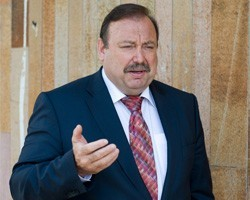 Data and method (I)
Object: 5th State Duma (2007-2011)

Sample: results of individual voting on 44 laws that adopted electoral or party changes

Stenographs of State of the Nation address

Info about deputies who initiated the laws
Data and method (II)
Multivariate logistic regression with dummy variables

Dependent variable: deputy’s voting (For, Against, Abstain, Didn’t vote)

Predictors: 
signal from President’s Administration; 
author; 
“cartel” interests;
Example of data
Example of data
Thank you
Questions are welcome